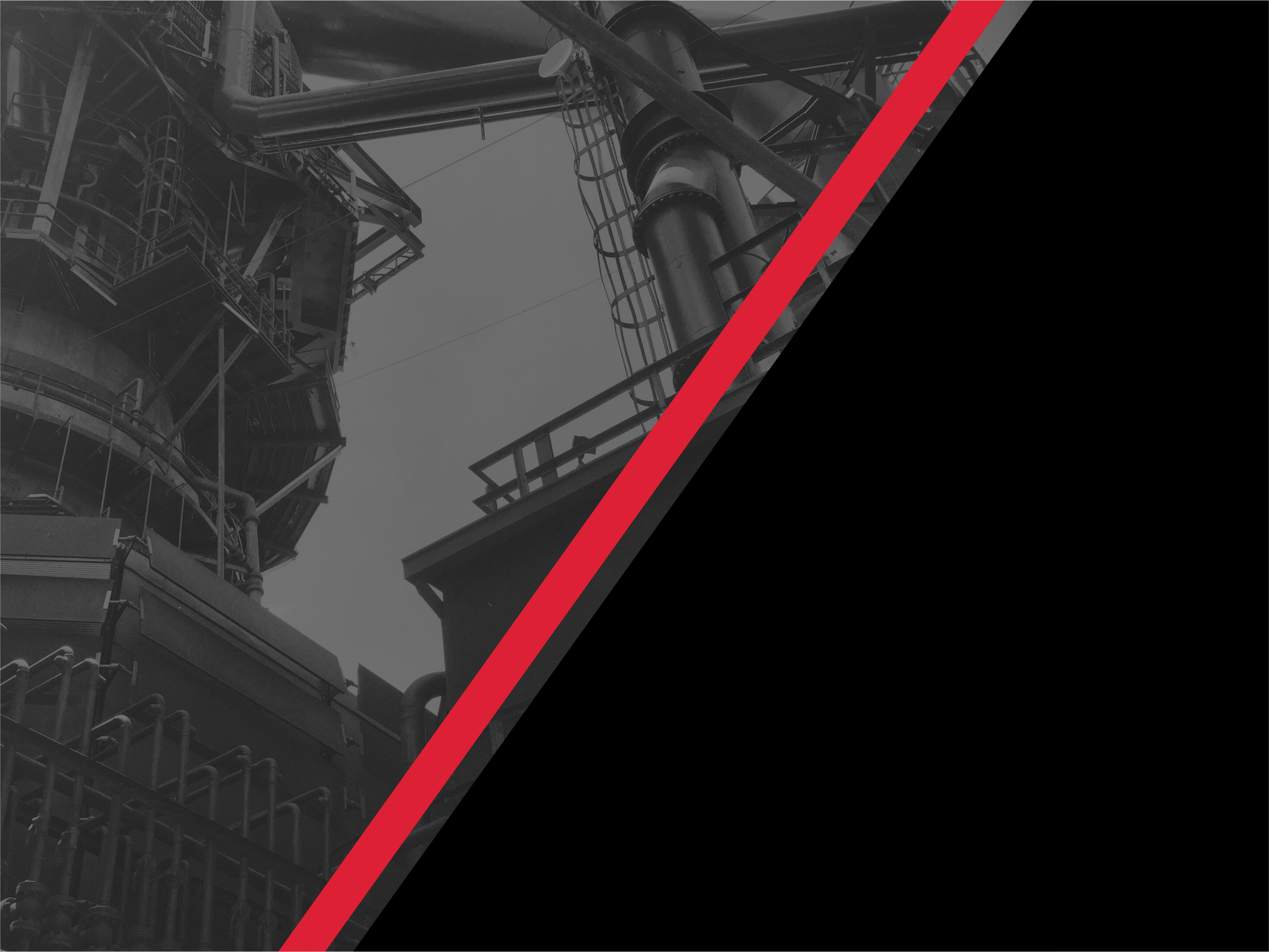 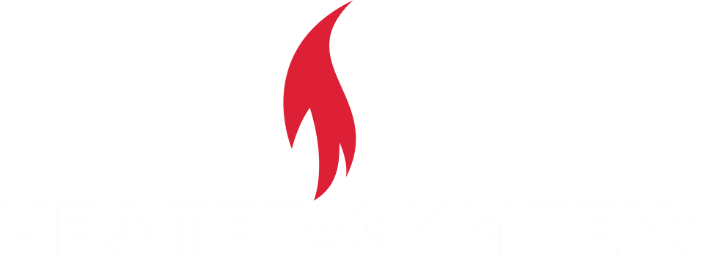 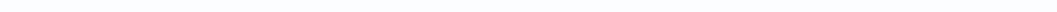 Варианты оптимизации затрат при закупках оборудования ЭХЗ ООО «НЕФТЕГАЗИМПЕКС»
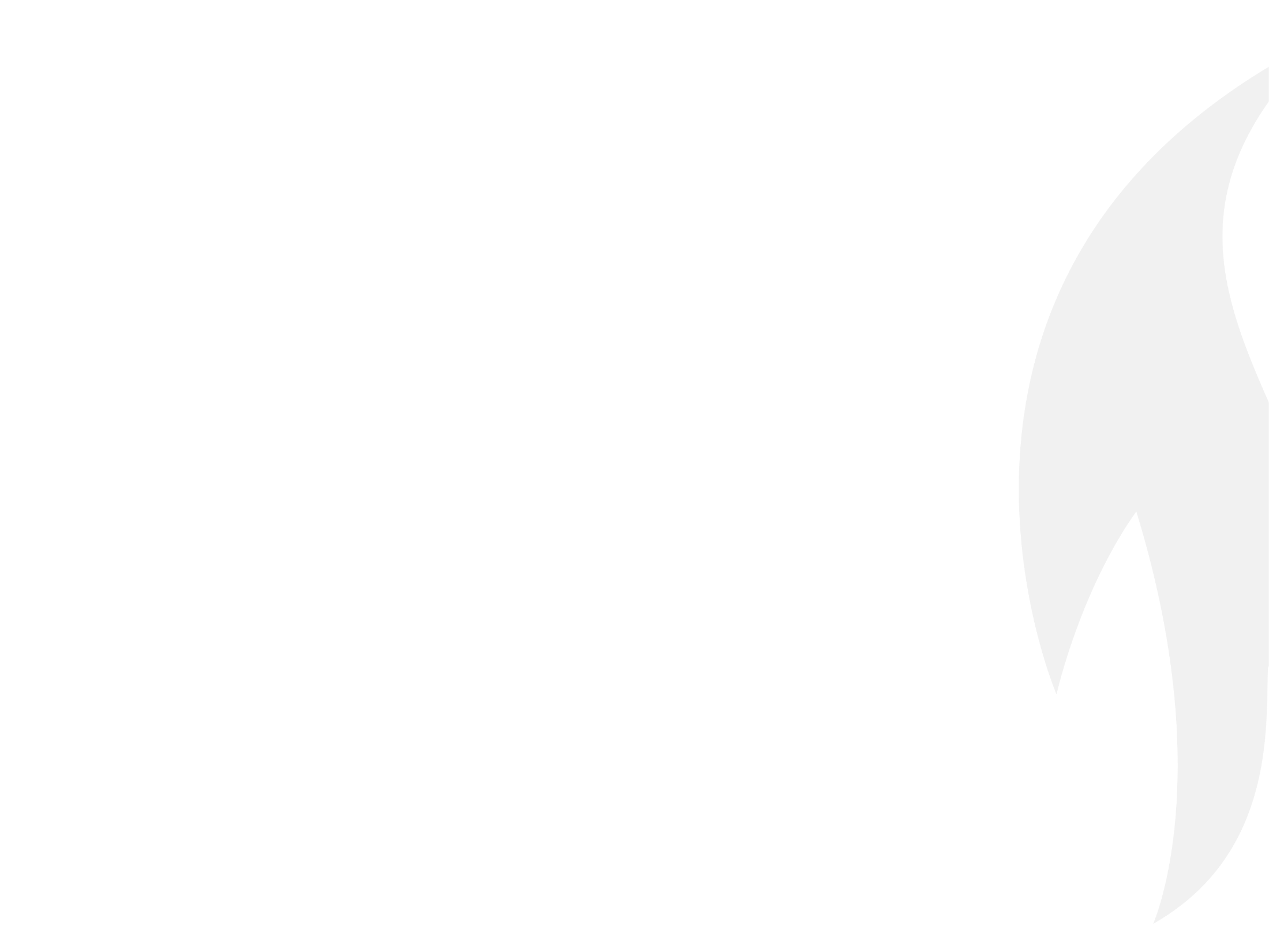 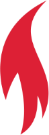 ООО «НЕФТЕГАЗИМПЕКС
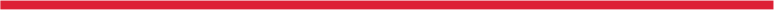 Направления деятельности, позволяющие оказать полный цикл услуг:

Разработка, производство, поставка, монтаж оборудования и средств контроля электрохимической защиты подземных сооружений;

Техническое обслуживание и ремонт оборудования и средств контроля электрохимической защиты, в т.ч. сторонних производителей;

Пуско-наладочные работы системы электрохимической защиты;

Техническое диагностирование методами НК, включая коррозионные обследования, предпроектные изыскания ;

Научно-исследовательские работы по совершенствованию диагностики противокоррозионной защиты.
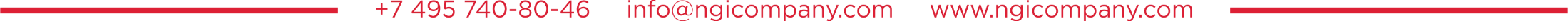 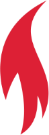 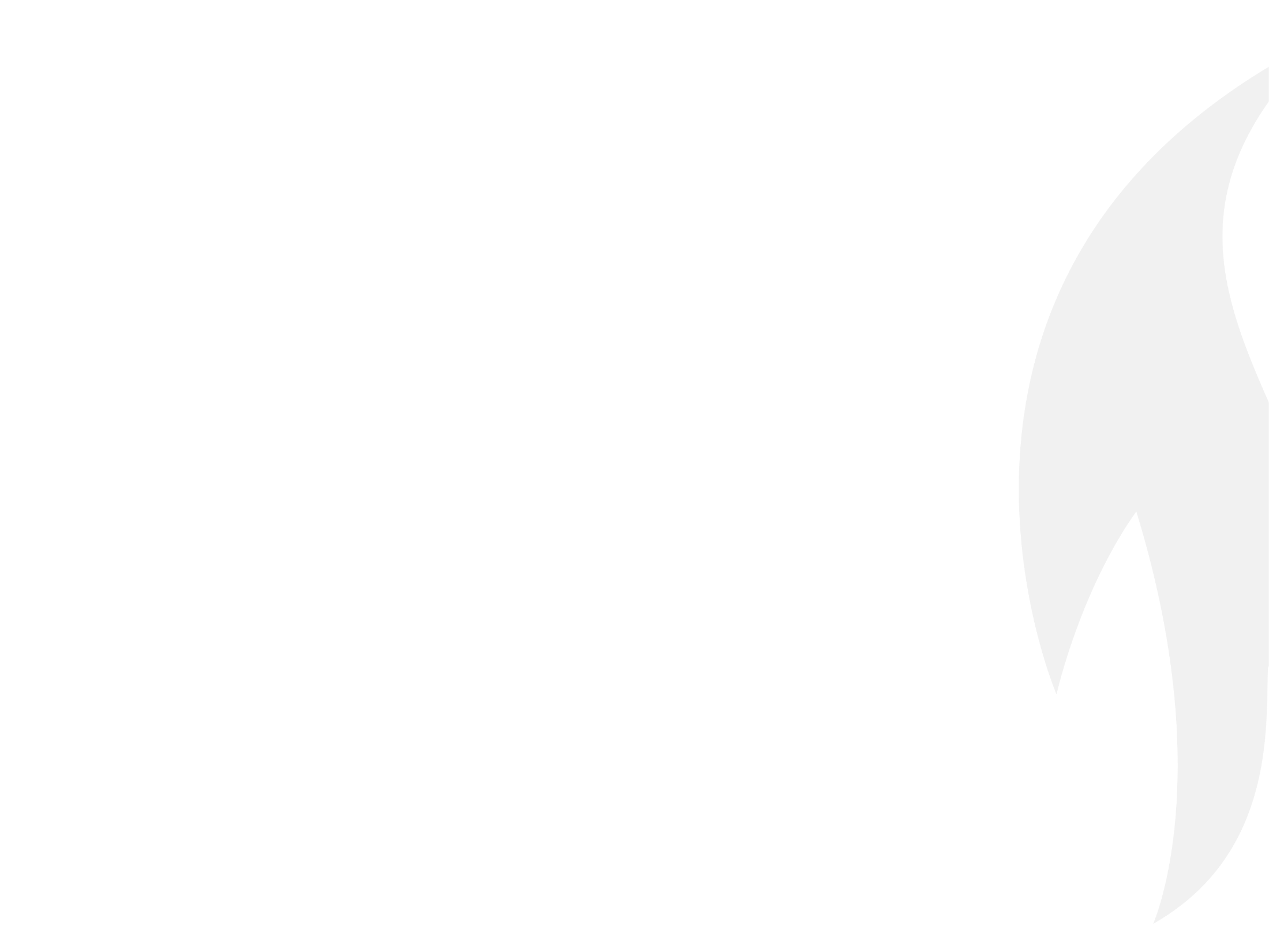 ООО «НЕФТЕГАЗИМПЕКС
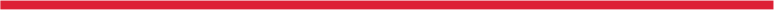 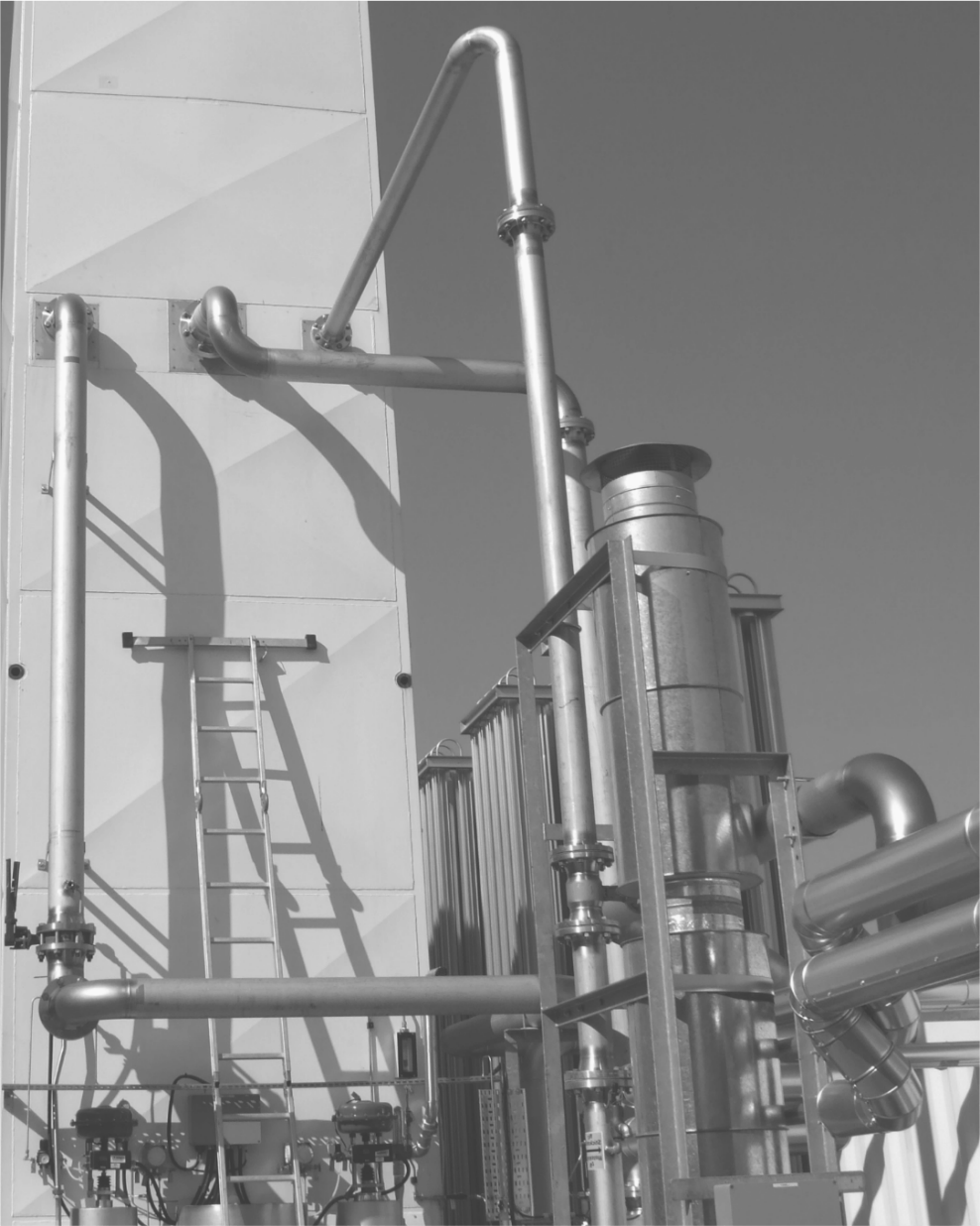 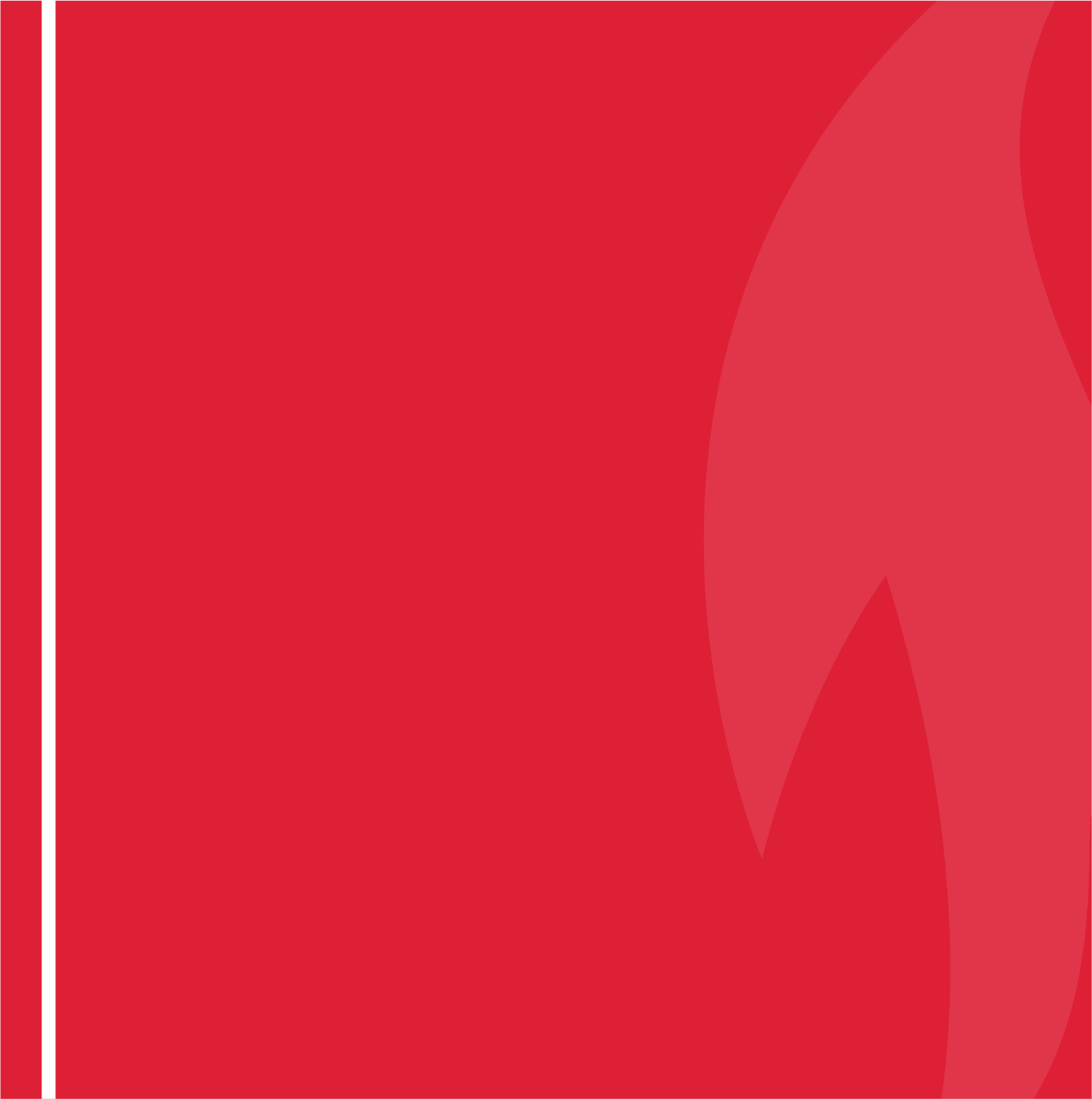 В целях оптимального расходования денежных средств, компания «НЕФТЕГАЗИМПЕКС» предлагает следующие варианты сотрудничества (финансового плана):
покупка оборудования через электронную торговую площадку «ЭТП ГПБ» (аукцион, тендер или прямой договор);
скидка от 3 до 10% при 100% предоплате;
рассрочка платежа сроком до 6 мес. с возможностью дифференцированных платежей;
-     покупка оборудования в лизинг  со сроком    
      до 15 лет (возмещение НДС);
аренда оборудования на индивидуальных 
      условиях (период платежа, срок,            
      первоначальный взнос);
возможность покупки расширенного гарантийного периода.
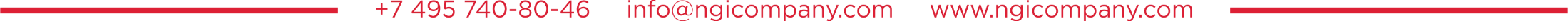 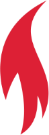 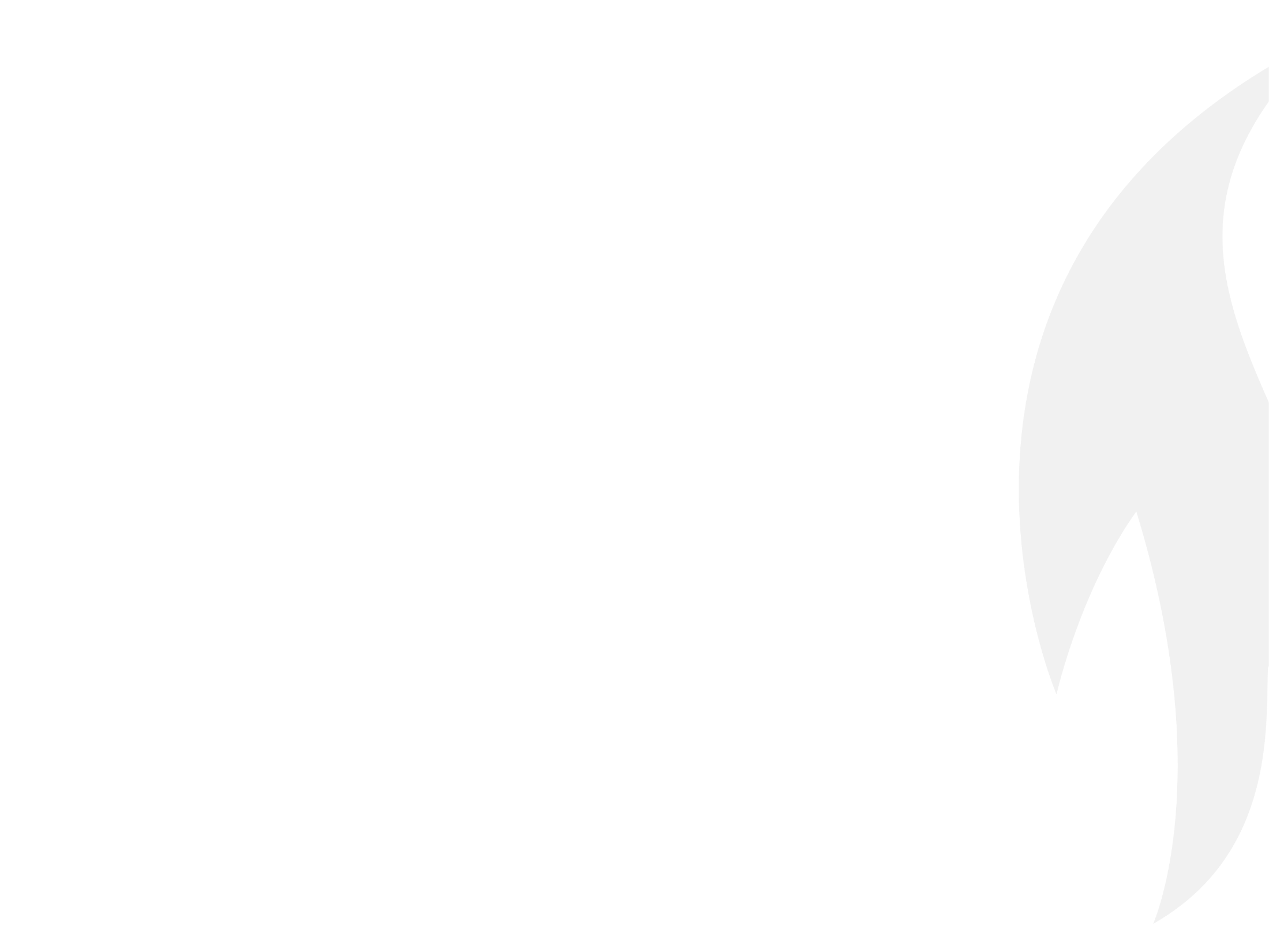 ООО «НЕФТЕГАЗИМПЕКС
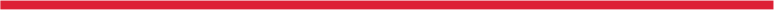 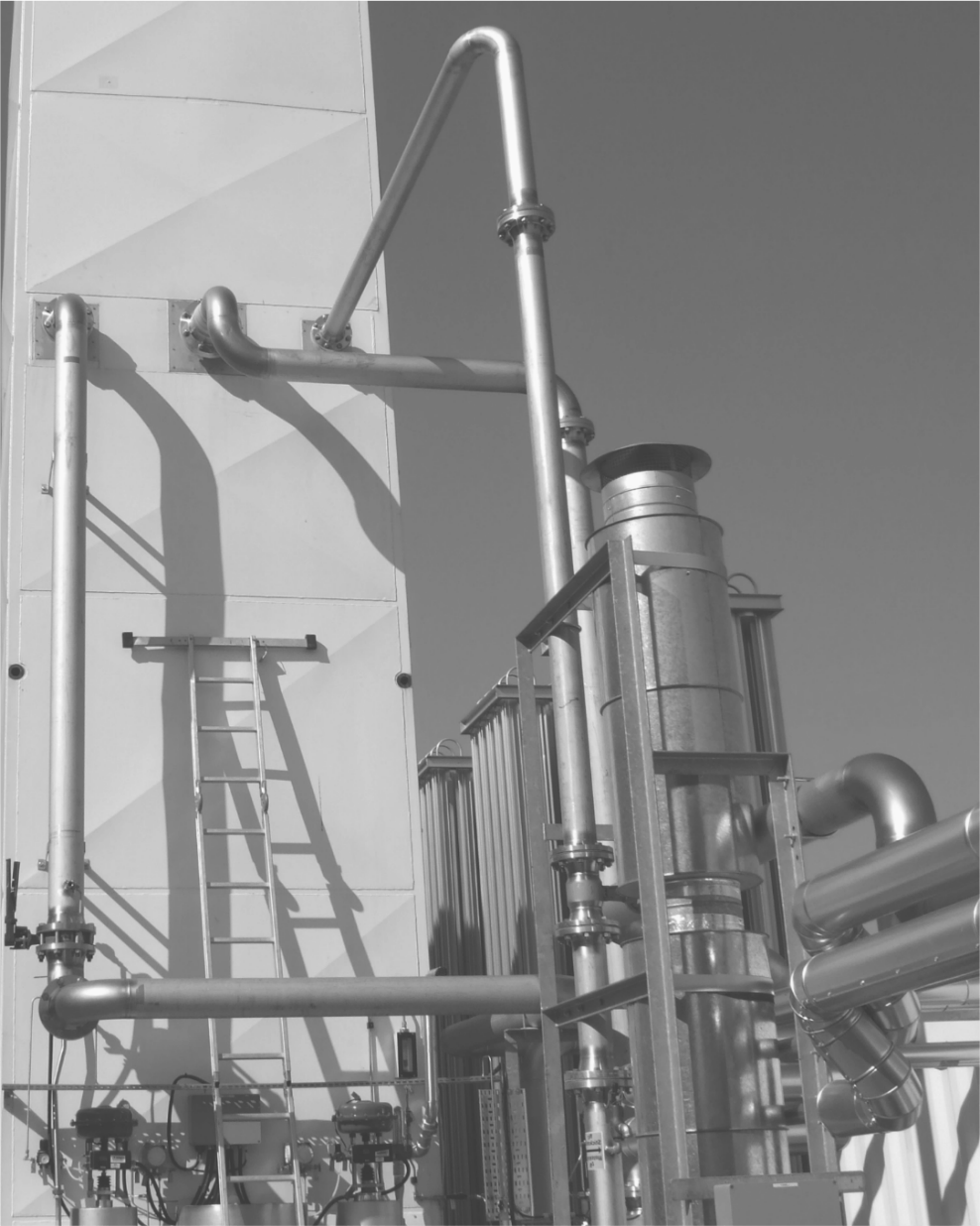 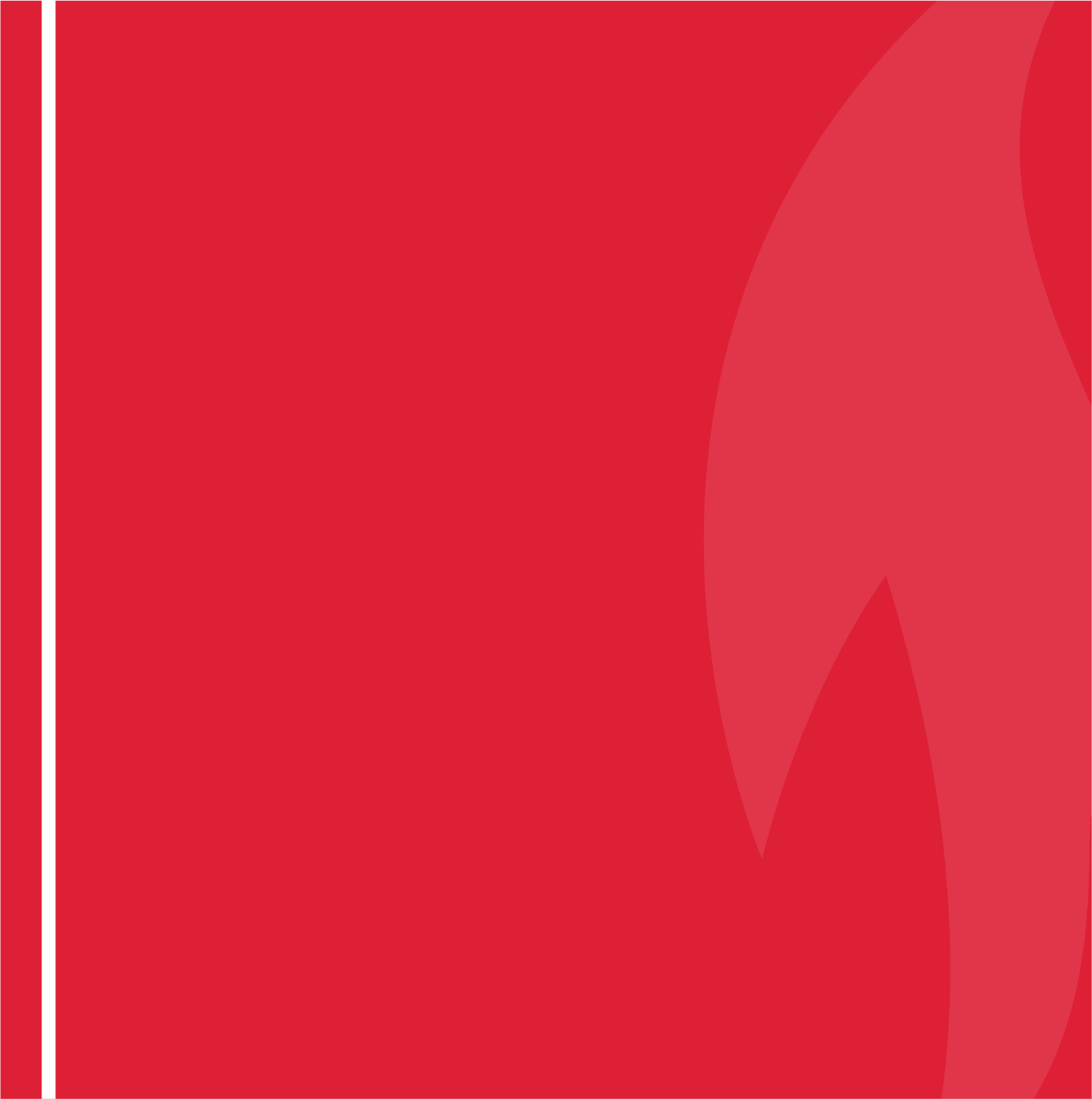 В целях оптимального расходования денежных средств, компания «НЕФТЕГАЗИМПЕКС» предлагает следующие варианты сотрудничества (организационного плана):
предварительная диагностика оборудования с целью выявления блоков подлежащих замене.
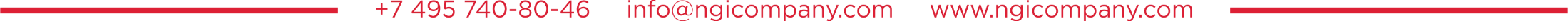 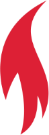 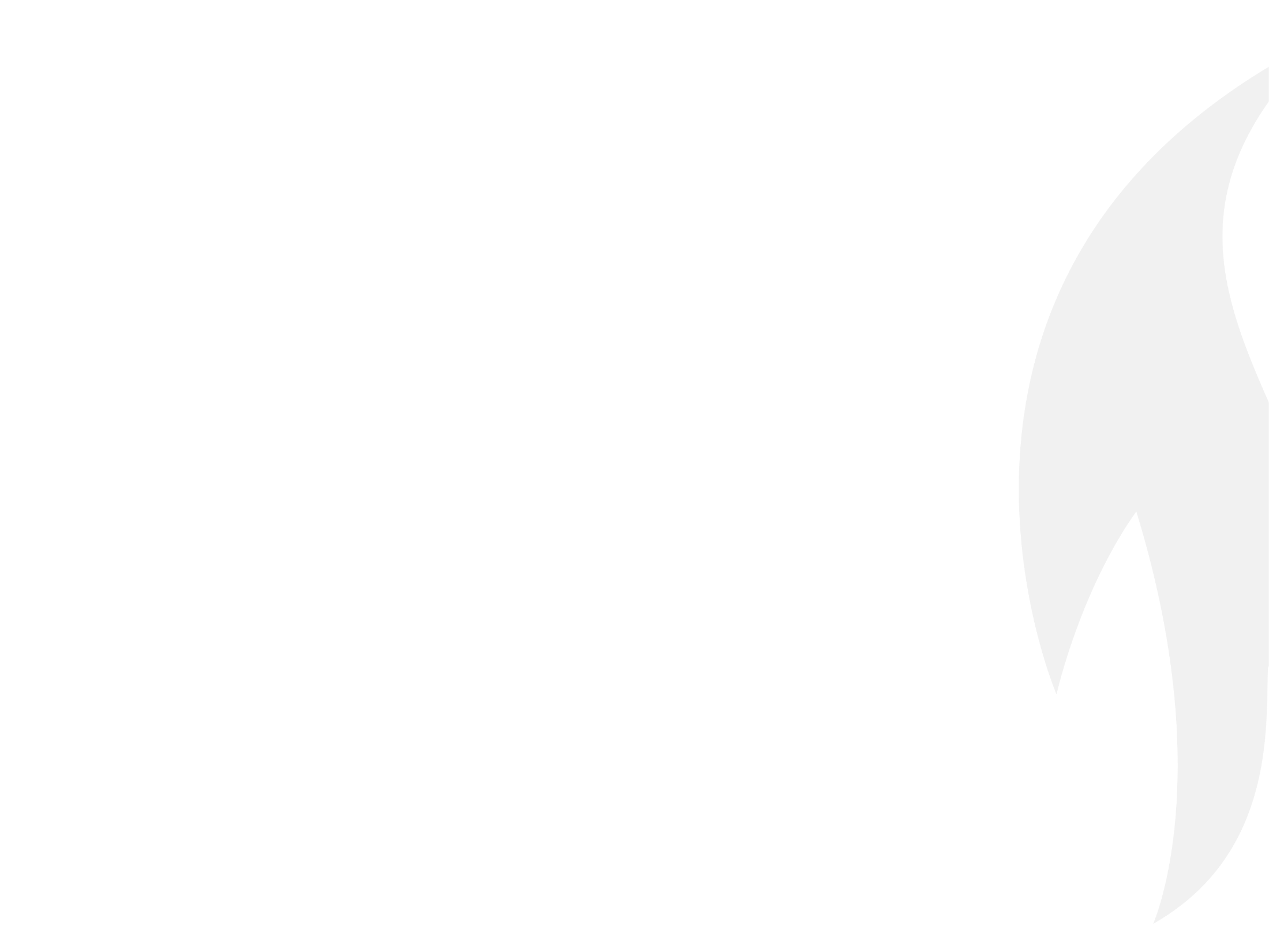 ООО «НЕФТЕГАЗИМПЕКС
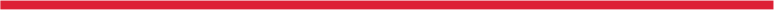 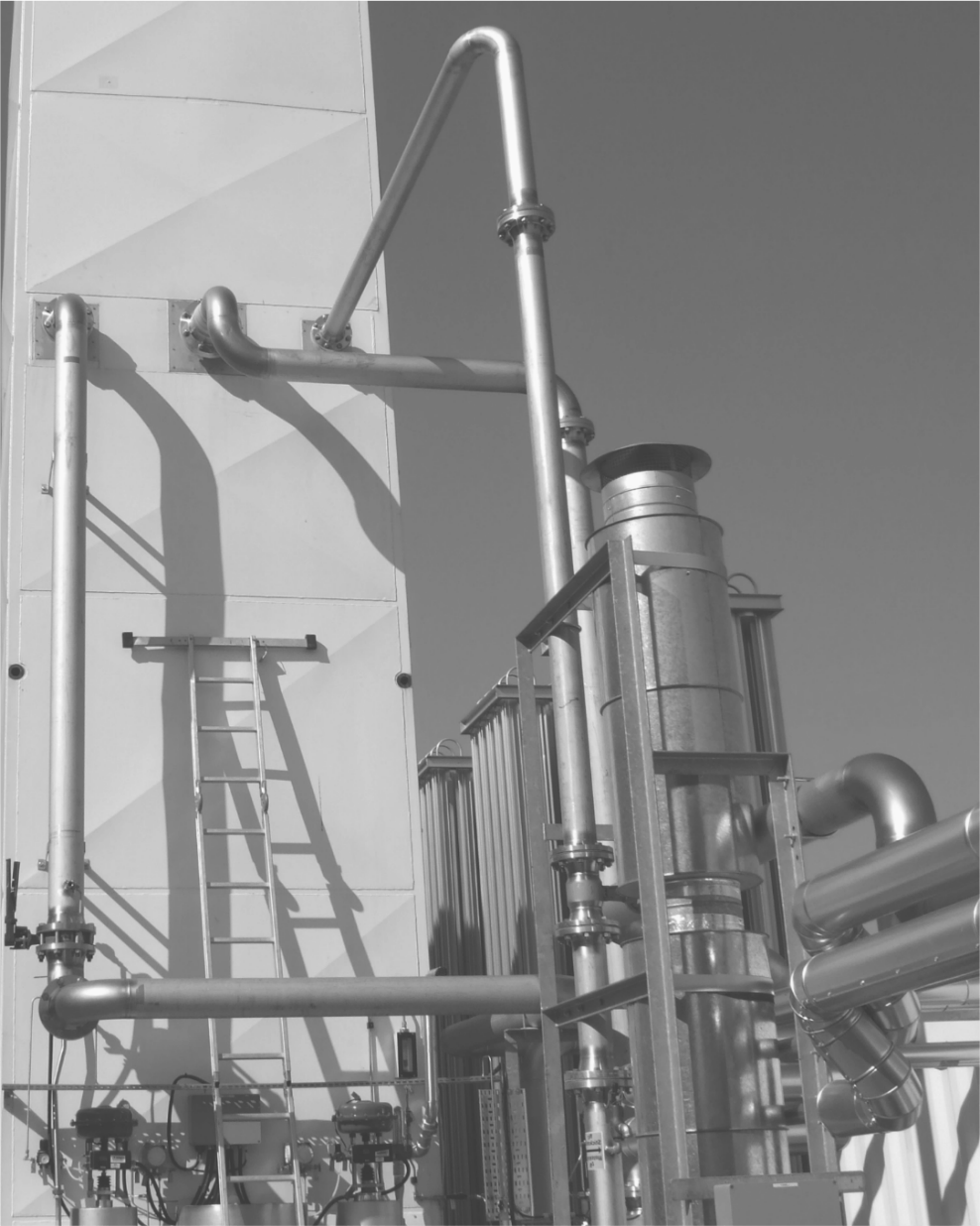 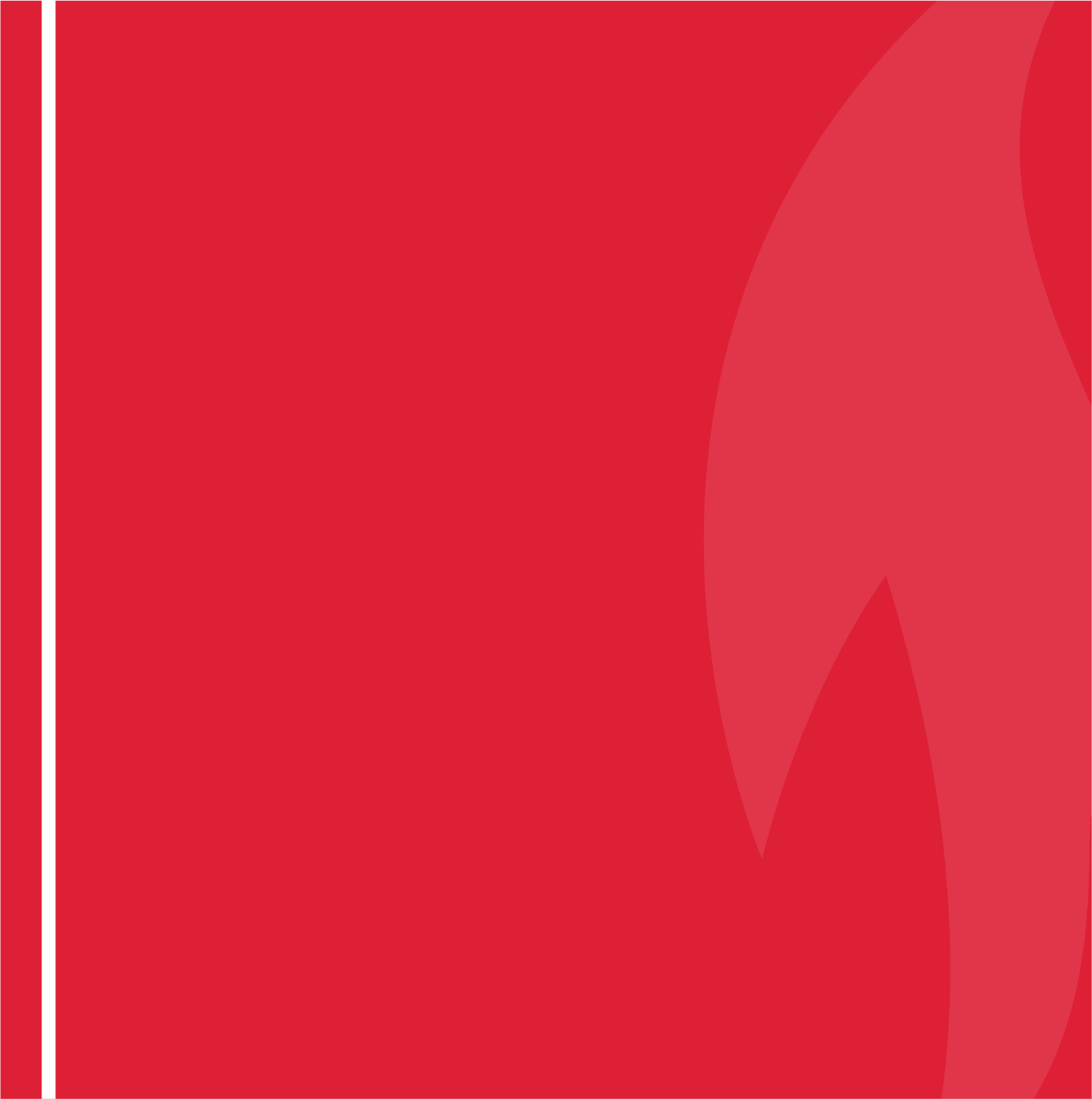 В целях оптимального расходования денежных средств, компания «НЕФТЕГАЗИМПЕКС» предлагает следующие варианты сотрудничества (технического плана):
доводка или замена функциональных блоков;
полная взаимозаменяемость силовых блоков мощностью от 0,4 до 1,2 кВт и 1,6 до 2,4 кВт (48,96 В), т.к. одинаковые массогабаритные показатели.
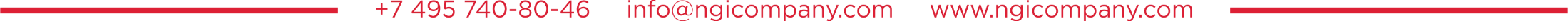 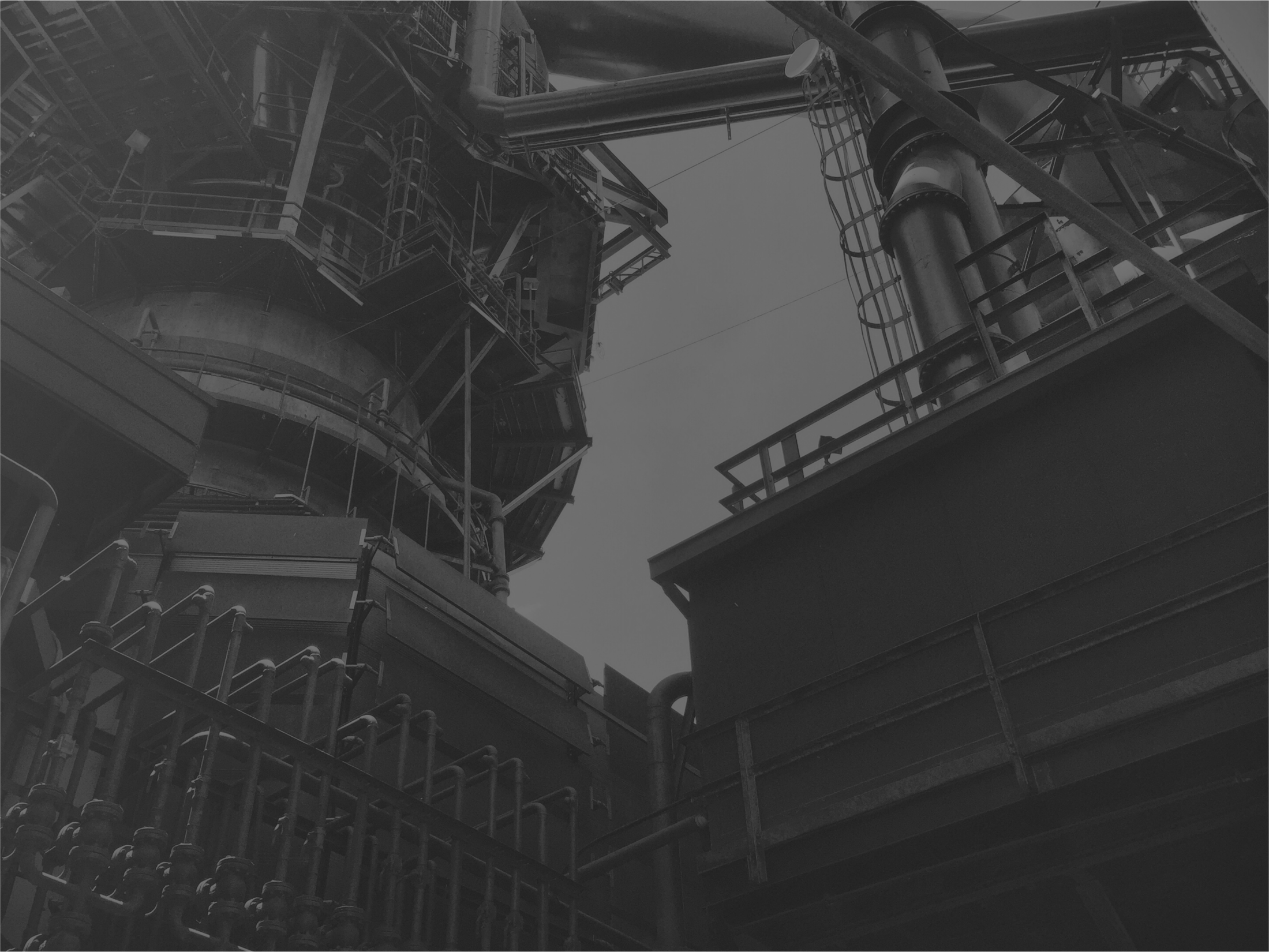 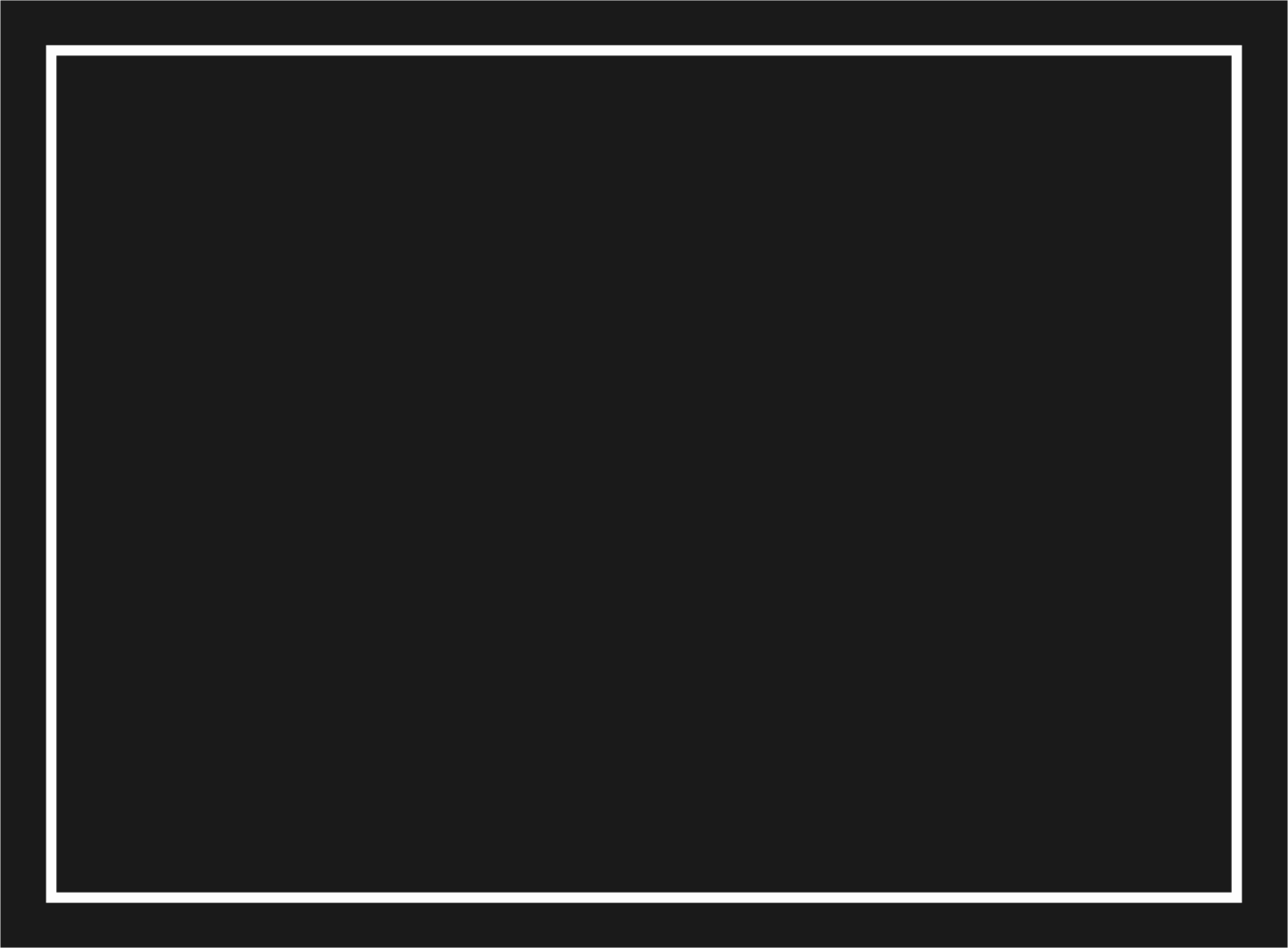 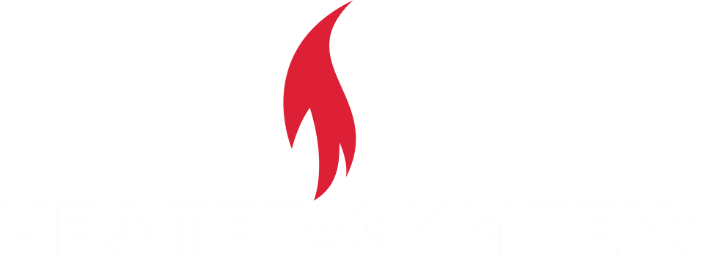 +7 495 740-80-46
info@ngicompany.com 
www.ngicompany.com